III
SEMANA DE EDUCAÇÃO POR UMA ESCOLA PARA TODOS: UTOPIAS E POSSIBILIDADES
Logo da instituição dos autores
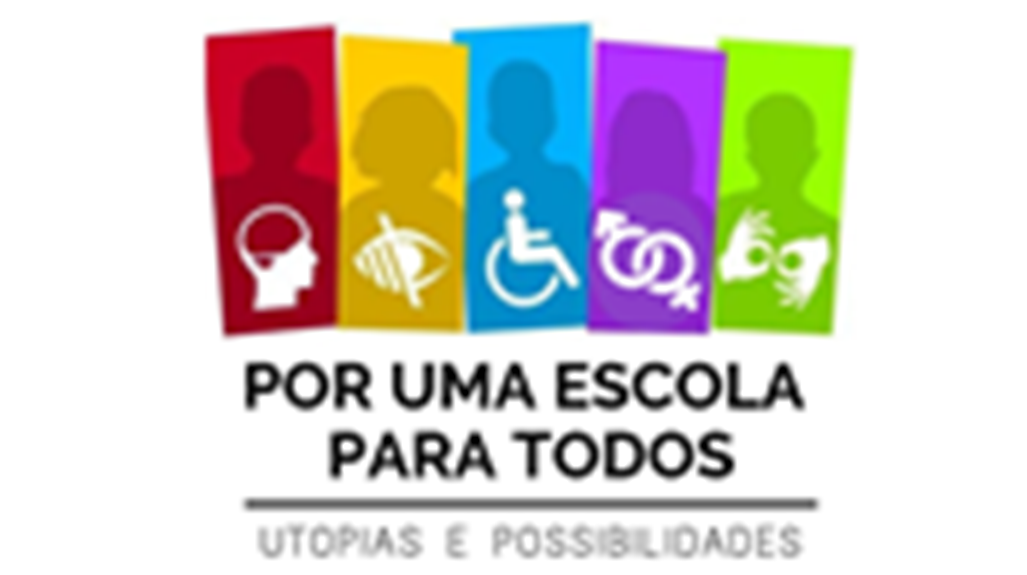 Título: subtítulo (Use fonte “Arial” e tamanho de letra 70 no máximo 75 caracteres) 
 Autor 1; Autor 2 (Use fonte “arial” tanho 48)
Palavras-chave: Termo 1; Termo 2; Termo 3; de 3 a 5 termos (use fonte “arial” tanho 44)
Introdução
Use fonte “Arial” tamanho 32

Introdução: Este espaço é reservado para uma apresentação geral do tema a ser discutido. Você poderá inserir aqui o tema do seu trabalho, o que motivou a escrita, problemas que recaiam sobre a temática e a contribuição ou as expectativas do seu trabalho para com a área de estudo.
Metodologia
Objetivos
.
Mantenha fonte “Arial” tamanho 32

De forma clara e direta, apresente qual o objetivo do seu trabalho. Caso haja, apresente, também, os objetivos específicos; redija-os na forma de itens e utilize os verbos no infinitivo.
Mantenha fonte “Arial” tamanho 32
.
Descreva a metodologia de pesquisa/estudo utilizada para escrever este trabalho. Você pode descrever o passo a passo de como realizou ou está realizando a sua pesquisa. Pode, também, fundamentar teoricamente a sua metodologia.
Desenvolvimento
Mantenha fonte “Arial” tamanho 32
.
Aqui serão desenvolvidas as discussões teóricas que auxiliem na defesa da sua ideia. Atente-se para apresentar suas ideias em diálogos com as discussões teóricas que você estudou. Você pode utilizar citações diretas e indiretas de acordo com as normas da Associação Brasileira de Normas e Técnicas (ABNT). Também poderá descrever experimentos em andamentos, resultados já alcançados ou finalizados.
O uso de figuras, tabelas e gráficos é opcional.
Considerações
Referências
Use fonte “Arial” tamanho 24

Se citou algum autor, incluir a referência de acordo com a ABNT:6023. Por exemplo:
Livro:
MUKHINA, V. Psicologia da idade pré-escolar. São Paulo: Martins Fontes, 1996.
Tese ou dissertação:
OLIVEIRA, Rosmari Pereira de. Entre a fralda e a lousa: um estudo sobre identidades docentes em berçários. 2014. 172 f. Dissertação (Mestrado em Estudos Culturais, Escolas de Artes, Ciências e Humanidades), Universidade de São Paulo, São Paulo, 2014.
Artigo de periódico/revista eletrônica:
VASCONCELOS, Cleido Roberto Franchi et al. A Incompletude como Virtude: Interação de Bebês na Creche. Psicologia: Reflexão e Crítica, 2003, 16(2), p. 293-301. Disponível em: (cole aqui o link da página da internet). Acesso em: 3 de março de 2016.
Mantenha fonte “Arial” tamanho 32

Finalize seu pôster com um fechamento geral das ideias levantadas até o momento. Você pode retomar os objetivos, relacioná-los com as discussões teóricas mostrando avanço em suas compreensões. Pode apontar novas possibilidades de estudos a partir dos seus achados, demonstrar os limites do estudo, indicar pontos ou questões que não puderam ser respondidos ou solucionados.
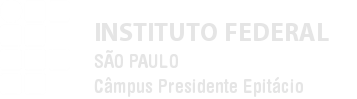